Computer Architecture
Prof. Dr. Nizamettin AYDIN

naydin@yildiz.edu.tr
nizamettinaydin@gmail.com

http://www.yildiz.edu.tr/~naydin
1
Computer Architecture
Operating System Support
2
Outline
Objectives and Functions of OS
Operating System Services
Types of Operating System
Interactive
Batch
Single program 
Multi-programming 
Scheduling
Long Term Scheduling
Medium Term Scheduling
Short Term Scheduler
Swapping
Partitioning
Relocation
Paging
Virtual Memory
Segmentation
3
Operating System
A computer consists of modules of three basic types that communicate with each other.

CPU
Memory
Input/Output

Management of these modules is done by OS.
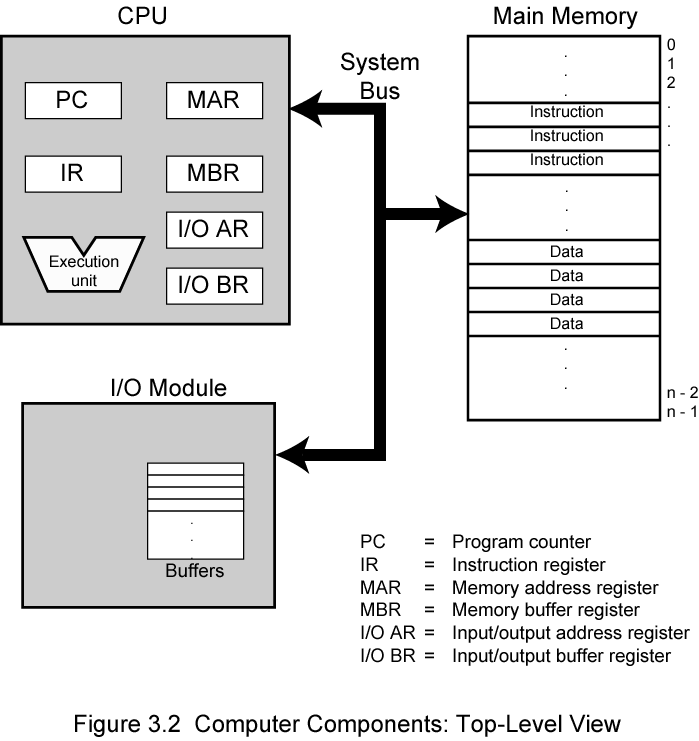 4
Objectives and Functions of OS
Convenience
An operating system makes a computer easier to use

Efficiency
An operating system allows better use of computer resources
5
Layers and Views of a Computer System
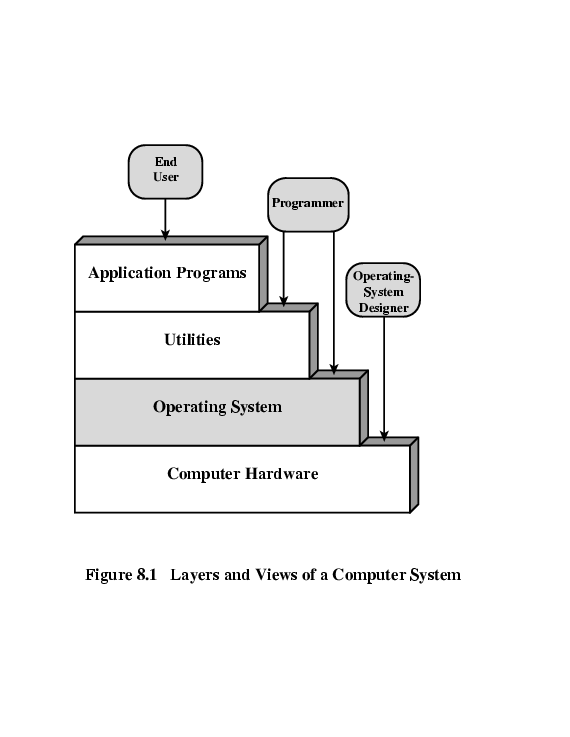 6
Operating System Services
Program creation
Program execution
Access to I/O devices
Controlled access to files
System access
Error detection and response
Accounting
7
O/S as a Resource Manager
A computer is a set of resources for the movement, storage, and processing of data and for the control of these functions
The O/S is responsible for managing these resources
O/S is a program executed by the processor
The O/S frequently relinquishes control and must depend on the processor to allow it to regain control
8
Main Resources managed by the O/S
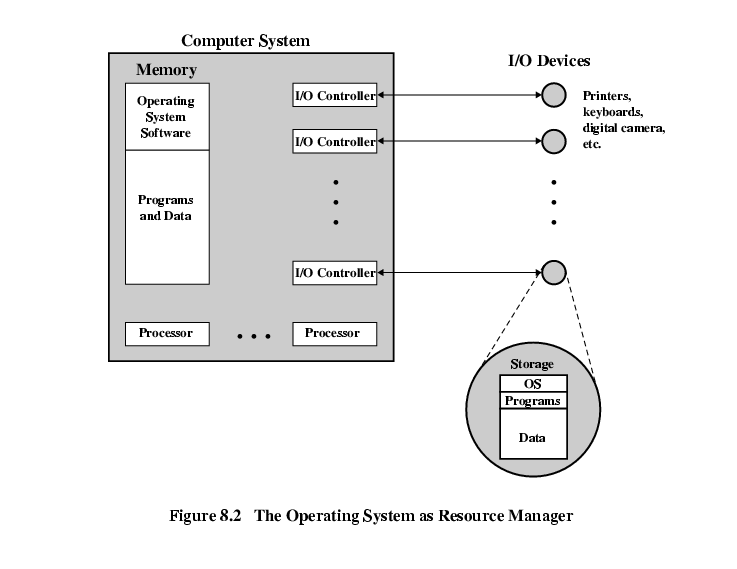 9
Types of Operating System
Interactive
User/programmer interacts directly with the computer through a keyboard/display terminal
Batch
Opposite of interactive. Rare
Single program (Uni-programming)
Works only one program at atime
Multi-programming (Multi-tasking)
Processor works on more than one program at a time
10
Early Systems
Late 1940s to mid 1950s
No Operating System
Programs interact directly with hardware
Two main problems:
Scheduling: 
Setup time
11
Simple Batch Systems
Resident Monitor program
Users submit jobs to operator
Operator batches jobs
Monitor controls sequence of events to process batch
When one job is finished, control returns to Monitor which reads next job
Monitor handles scheduling
12
Memory Layout for Resident Monitor
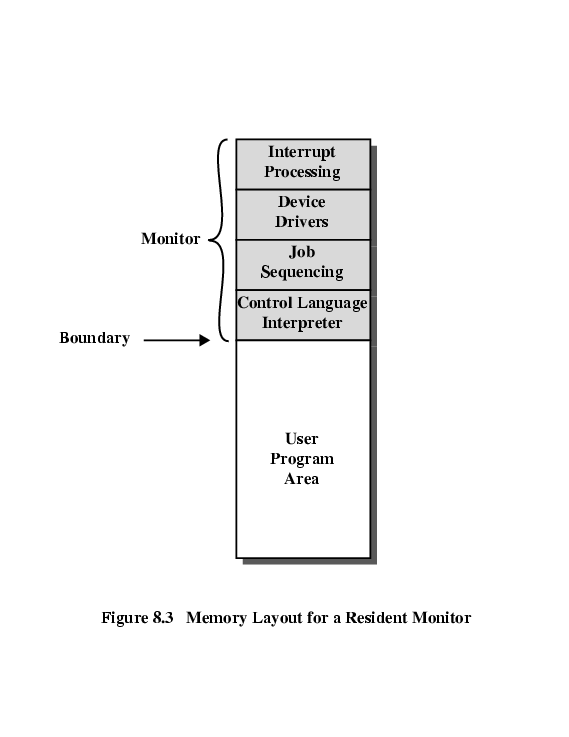 13
Job Control Language
Instructions to Monitor
Usually denoted by $
e.g.
$JOB
$FTN
...	Some Fortran instructions
$LOAD
$RUN
...	Some data
$END
14
Desirable Hardware Features
Memory protection
To protect the Monitor
Timer
To prevent a job monopolizing the system
Privileged instructions
Only executed by Monitor
e.g. I/O
Interrupts
Allows for relinquishing and regaining control
15
Multi-programmed Batch Systems
I/O devices very slow
When one program is waiting for I/O, another can use the CPU
Following illustrates the problem: 
the calculation concerns a program that processes a file of records and performs, on average, 100 processor instructions per record. 
In this example the computer spends over 96% of its time waiting for I/O devices to finish transferring data. 

System utilization example
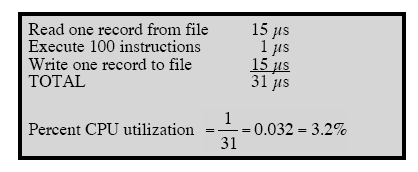 16
Single vs Multi-Programming
Single program


Multi-Programming with two programs
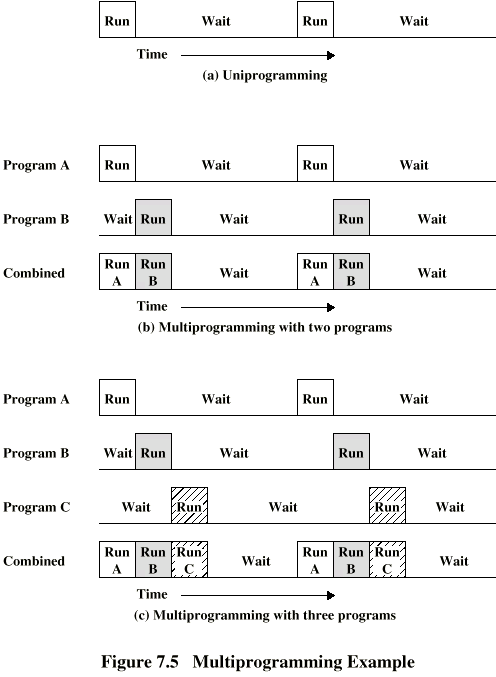 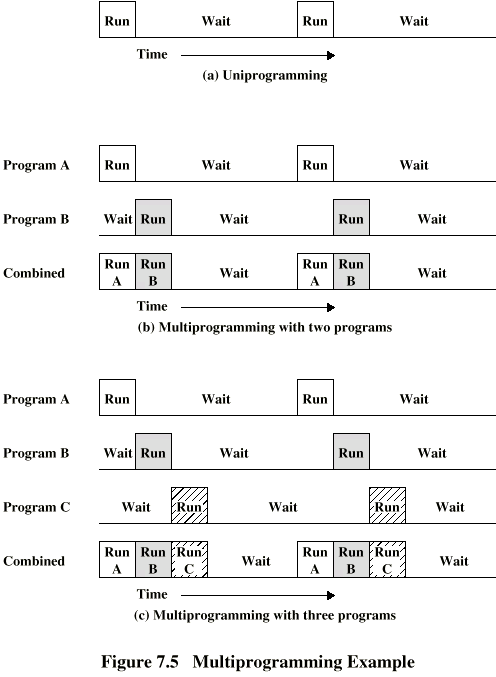 17
Single vs Multi-Programming
Multi-Programming with Three Programs
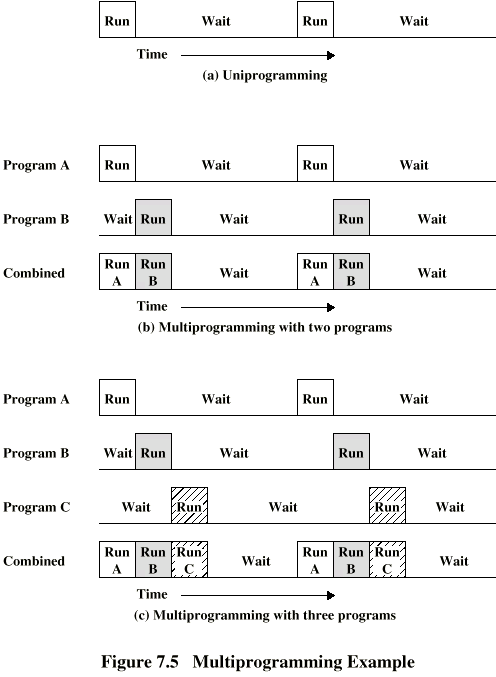 18
Example- benefits of mutiprogramming
Consider a computer with 250 MBytes of memory, a disk, a terminal, and a printer. 
The programs JOB1, JOB2, and JOB3 are submitted for execution at the same time with the following attributes:





We assume minimal processor requirements for JOB2 and JOB3 and continuous disk and printer use by JOB3. 
For a simple batch environment, these jobs will be executed in sequence
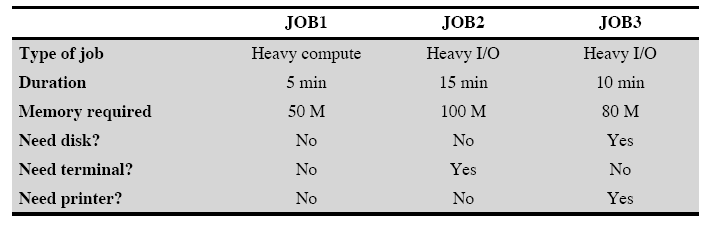 19
Utilization histograms
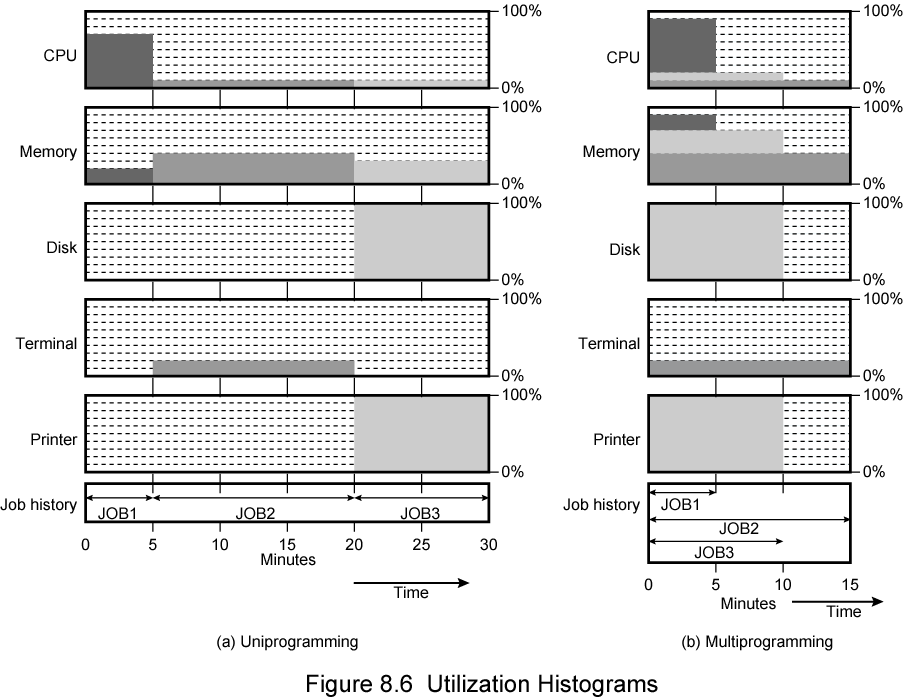 20
Effects of Multiprogramming on Resource Utilization
21
Time Sharing Systems
Allow users to interact directly with the computer
i.e. Interactive
Multi-programming allows a number of users to interact with the computer
22
Scheduling
Scheduling is key to multi-programming
A process is:
A program in execution
The “animated spirit” of a program
That entity to which a processor is assigned
Types of scheduling:
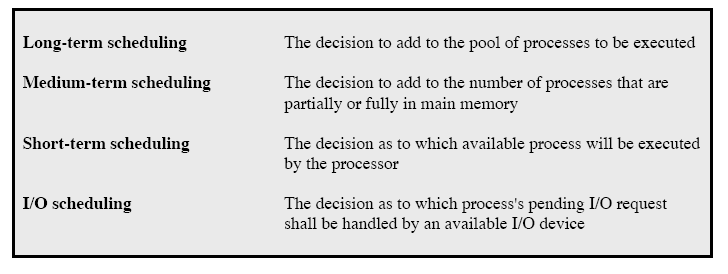 23
Long Term Scheduling
Determines which programs are submitted for processing
i.e. controls the degree of multi-programming
Once submitted, a job becomes a process for the short term scheduler
(or it becomes a swapped out job for the medium term scheduler)
24
Medium Term Scheduling
Part of the swapping function (later…)
Usually based on the need to manage multi-programming
If no virtual memory, memory management is also an issue
25
Short Term Scheduler
Also known as Dispatcher, executes frequently and makes the fine grained decisions of which job to execute next
i.e. which job actually gets to use the processor in the next time slot
5 define states in a process state: 
New: 
A program is admitted by the high-level schedular but is not yet ready to execute
Ready: 
The process is ready to execute
Running: 
The prcess is being executed
Waiting: 
The process is suspended, waiting for some system resources
Halted: 
The process has terminated and will be destroyed by the O/S.
26
Five State Process Model
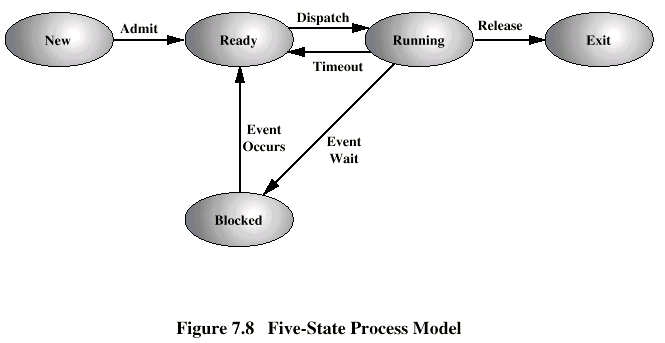 27
Process Control Block
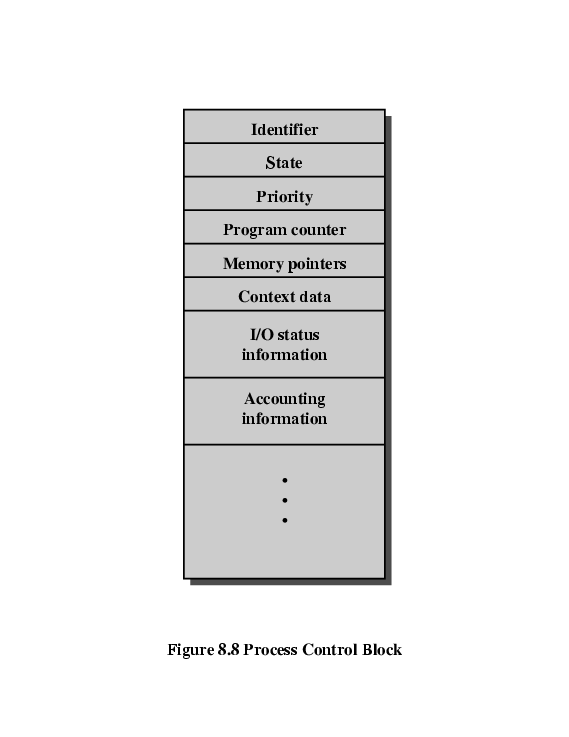 28
Scheduling Example
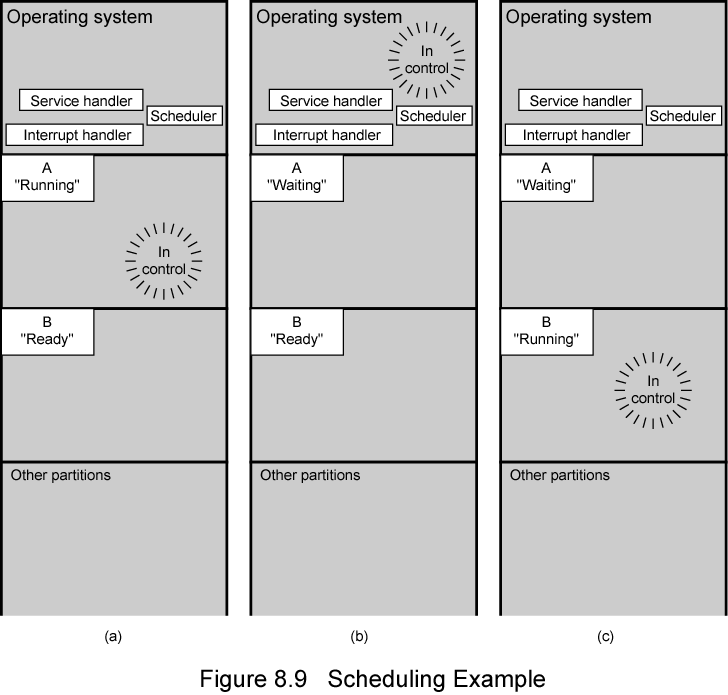 29
Key Elements of O/S for Multiprogramming
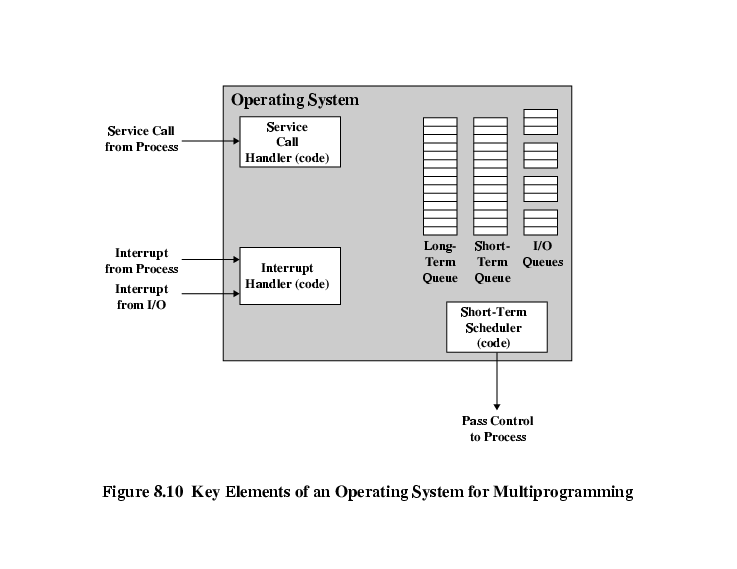 30
Queuing Diagram Representation of Process Scheduling
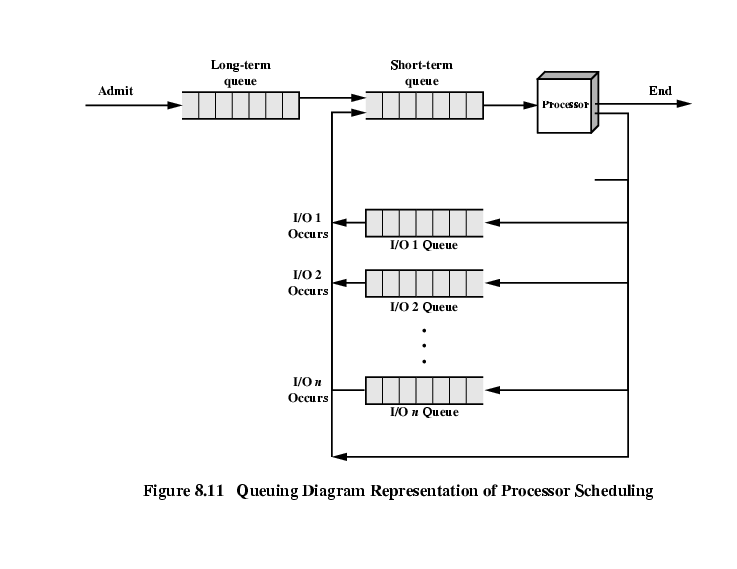 31
Memory Management
Task of dynamically subdivison of memory
Effective memory management is vital in a multiprogramming system
Uni-program
Memory split into two
One for Operating System (monitor)
One for currently executing program
Multi-program
“User” part is sub-divided and shared among active processes
32
Swapping
Problem:  
I/O is so slow compared with CPU that even in multi-programming system, CPU can be idle most of the time
Solutions:
Increase main memory 
Expensive
Leads to larger programs
Swapping
33
What is Swapping?
Long term queue of processes stored on disk
Processes “swapped” in as space becomes available
As a process completes it is moved out of main memory
If none of the processes in memory are ready (i.e. all I/O blocked)
Swap out a blocked process to intermediate queue
Swap in a ready process or a new process
But swapping is an I/O process…
34
Use of Swapping
35
Partitioning
Splitting memory into sections to allocate to processes (including Operating System)
Fixed-sized partitions
May not be equal size
Process is fitted into smallest hole that will take it (best fit)
Some wasted memory
Leads to variable sized partitions
36
Fixed Partitioning
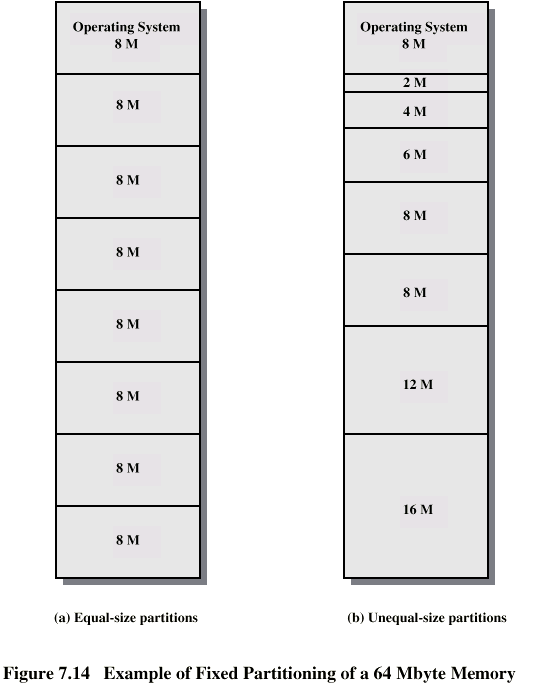 37
Variable Sized Partitions (1)
Allocate exactly the required memory to a process
This leads to a hole at the end of memory, too small to use
Only one small hole - less waste
When all processes are blocked, swap out a process and bring in another
New process may be smaller than swapped out process
Another hole
38
Variable Sized Partitions (2)
Eventually have lots of holes 
(fragmentation)
Solutions:
Coalesce 
Join adjacent holes into one large hole
Compaction 
From time to time go through memory and move all hole into one free block (c.f. disk de-fragmentation)
39
Effect of Dynamic Partitioning
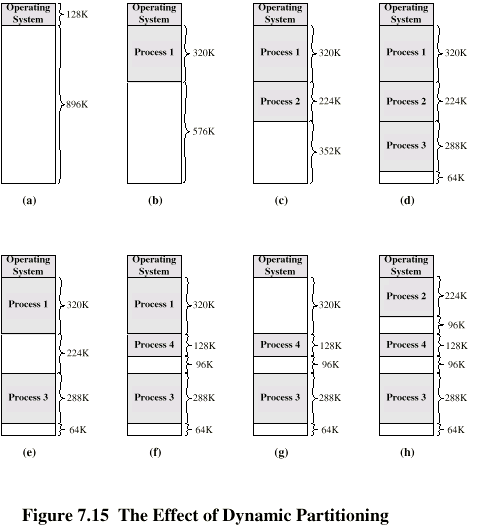 40
Relocation
No guarantee that process will load into the same place in memory
Instructions contain addresses
Locations of data
Addresses for instructions (branching)
Logical address 
relative to beginning of program
Physical address 
actual location in memory (this time)
Automatic conversion using base address
41
Paging
Split memory into equal sized, small chunks -page frames
Split programs (processes) into equal sized small chunks - pages
Allocate the required number page frames to a process
Operating System maintains list of free frames
A process does not require contiguous page frames
Use page table to keep track
42
Allocation of Free Frames
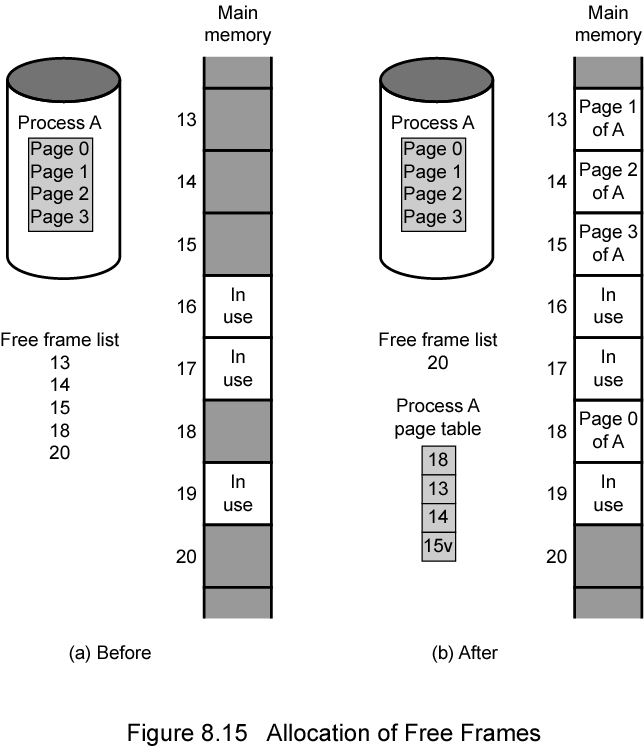 43
Logical and Physical Addresses - Paging
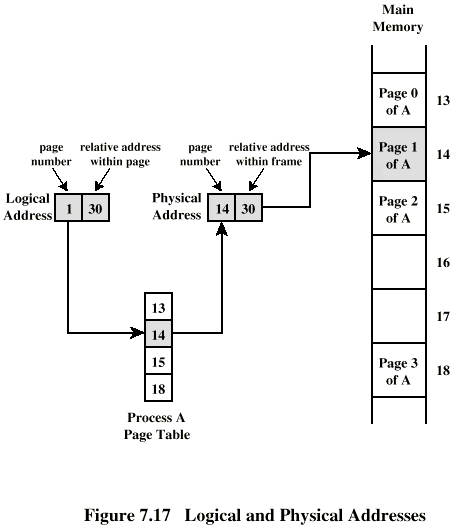 44
Virtual Memory
Demand paging
Do not require all pages of a process in memory
Bring in pages as required
Page fault
Required page is not in memory
Operating System must swap in required page
May need to swap out a page to make space
Select page to throw out based on recent history
45
Thrashing
Too many processes in too little memory
Operating System spends all its time swapping
Little or no real work is done
Disk light is on all the time

Solutions
Good page replacement algorithms
Reduce number of processes running
Fit more memory
46
Bonus
We do not need all of a process in memory for it to run
We can swap in pages as required
So - we can now run processes that are bigger than total memory available!

Main memory is called real memory
User/programmer sees much bigger memory - virtual memory
47
Inverted Page Table Structure
48
Translation Lookaside Buffer
Every virtual memory reference causes two physical memory access
Fetch page table entry
Fetch data
Use special cache for page table
TLB
49
TLB Operation
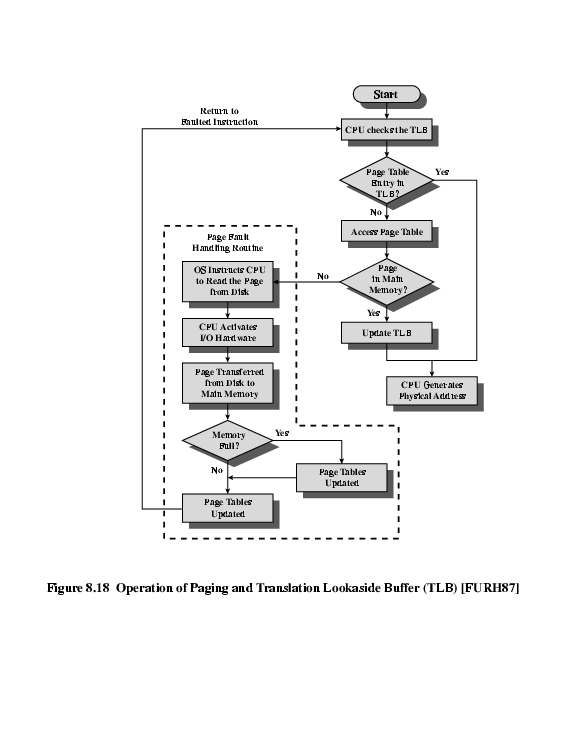 50
TLB and Cache Operation
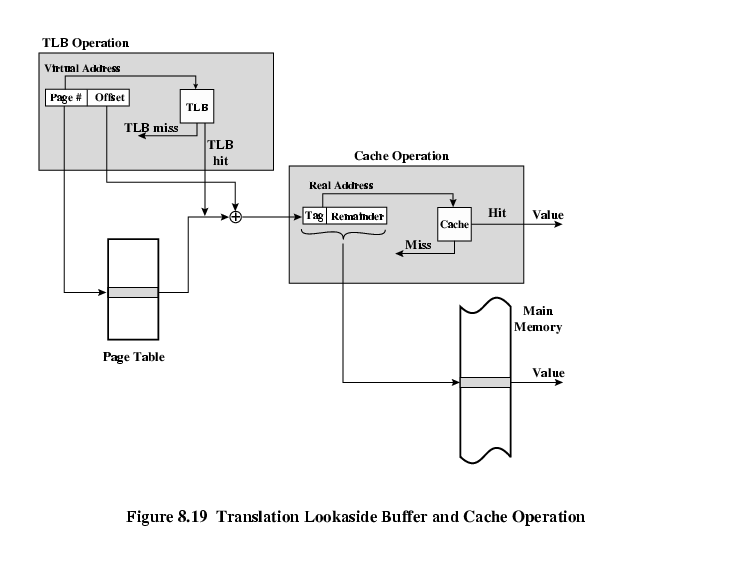 51
Segmentation
Paging is not (usually) visible to the programmer
Segmentation is visible to the programmer
Usually different segments allocated to program and data
May be a number of program and data segments
52
Advantages of Segmentation
Simplifies handling of growing data structures
Allows programs to be altered and recompiled independently, without re-linking and re-loading
Lends itself to sharing among processes
Lends itself to protection
Some systems combine segmentation with paging
53
Pentium II
Hardware for segmentation and paging
Unsegmented unpaged
virtual address = physical address
Low complexity
High performance
Unsegmented paged
Memory viewed as paged linear address space
Protection and management via paging
Berkeley UNIX
Segmented unpaged
Collection of local address spaces
Protection to single byte level
Translation table needed is on chip when segment is in memory
Segmented paged
Segmentation used to define logical memory partitions subject to access control
Paging manages allocation of memory within partitions
Unix System V
54
Pentium II Address Translation Mechanism
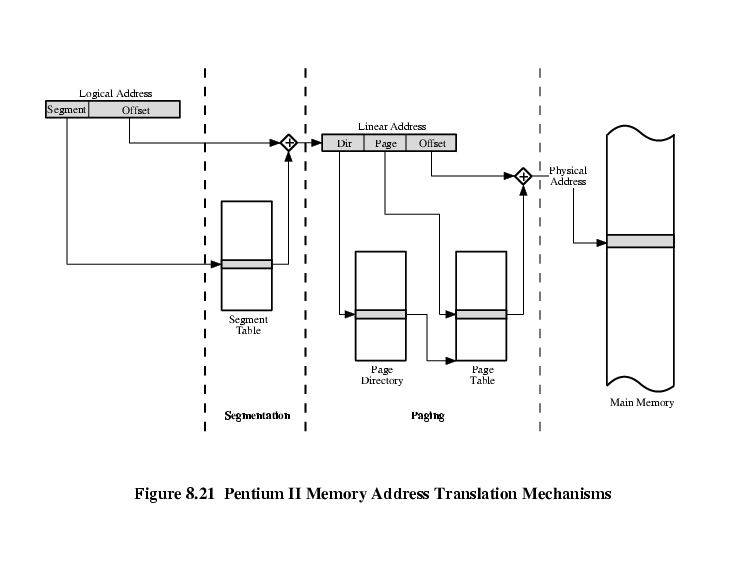 55
Pentium II Segmentation
Each virtual address is 16-bit segment and 32-bit offset
2 bits of segment are protection mechanism
14 bits specify segment
Unsegmented virtual memory 232 = 4 Gbytes
Segmented 246 = 64 terabytes
Can be larger – depends on which process is active
Half (8K segments of 4 Gbytes) is global
Half is local and distinct for each process
56
Pentium II Protection
Protection bits give 4 levels of privilege
0 most protected, 3 least
Use of levels software dependent
Usually level 3 for applications, level 1 for O/S and level 0 for kernel (level 2 not used)
Level 2 may be used for apps that have internal security e.g. database
Some instructions only work in level 0
57
Pentium II Paging
Segmentation may be disabled
In which case linear address space is used
Two level page table lookup
First, page directory
1024 entries max
Splits 4G linear memory into 1024 page groups of 4Mbyte
Each page table has 1024 entries corresponding to 4Kbyte pages
Can use one page directory for all processes, one per process or mixture
Page directory for current process always in memory
Use TLB holding 32 page table entries
Two page sizes available 4k or 4M
58
PowerPC Memory Management Hardware
32 bit – paging with simple segmentation
64 bit paging with more powerful segmentation
Or, both do block address translation
Map 4 large blocks of instructions & 4 of memory to bypass paging
e.g. OS tables or graphics frame buffers
32 bit effective address
12 bit byte selector 
=4kbyte pages
16 bit page id
64k pages per segment
4 bits indicate one of 16 segment registers
Segment registers under OS control
59
PowerPC 32-bit Memory Management Formats
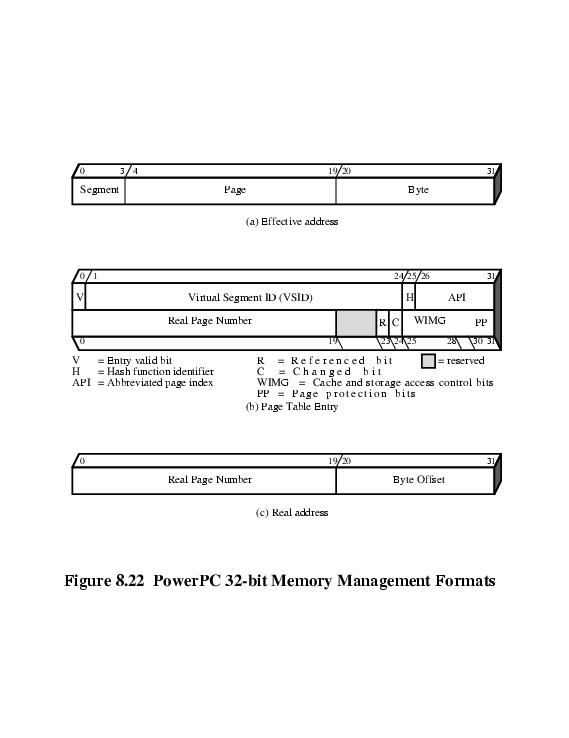 60
PowerPC 32-bit Address Translation
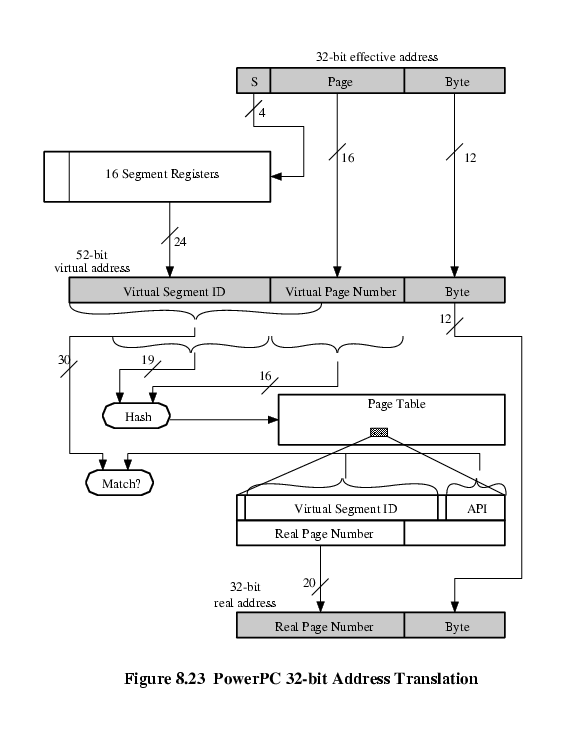 61
62